7. Запросы в  СУБД MS ACCESS
Типы запросов в  СУБД MS Access
Простые запросы на выборку
Итоговые запросы
Активные запросы
1. Типы запросов в  СУБД MS Access
Запросы на выборку: 
не изменяют исходных данных, 
могут быть источником данных для других объектов, 
отображают результат выполнения на экране.
1. Типы запросов в  СУБД MS Access
Активные запросы: 
изменяют исходные данные, 
не могут быть источником данных для других объектов, 
не отображают результат выполнения на экране.
1. Типы запросов в  СУБД MS Access
Имеются следующие режимы создания запросов:
Мастер запросов
Конструктор запросов
Импорт запросов
1. Типы запросов в  СУБД MS Access
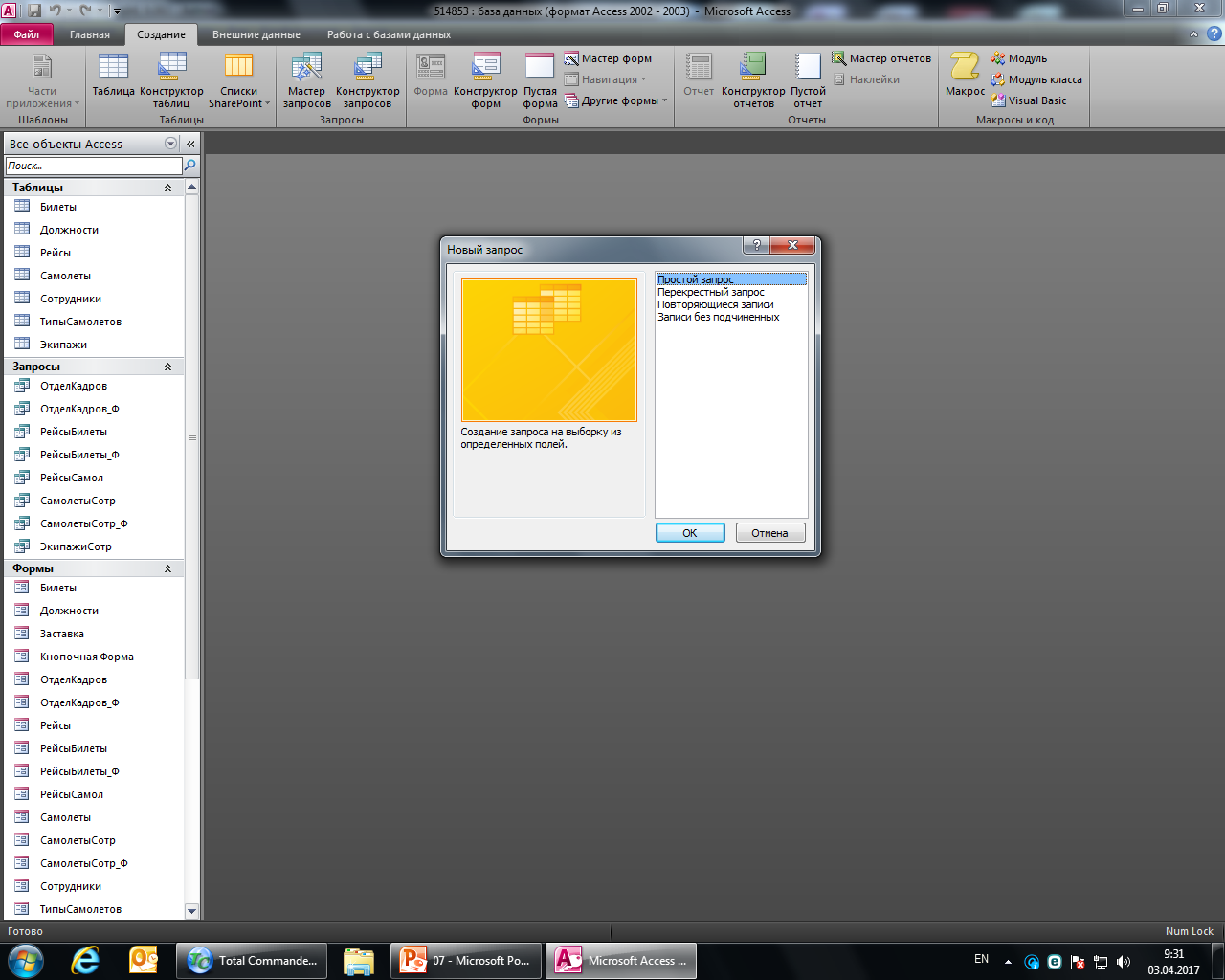 Мастер запросов
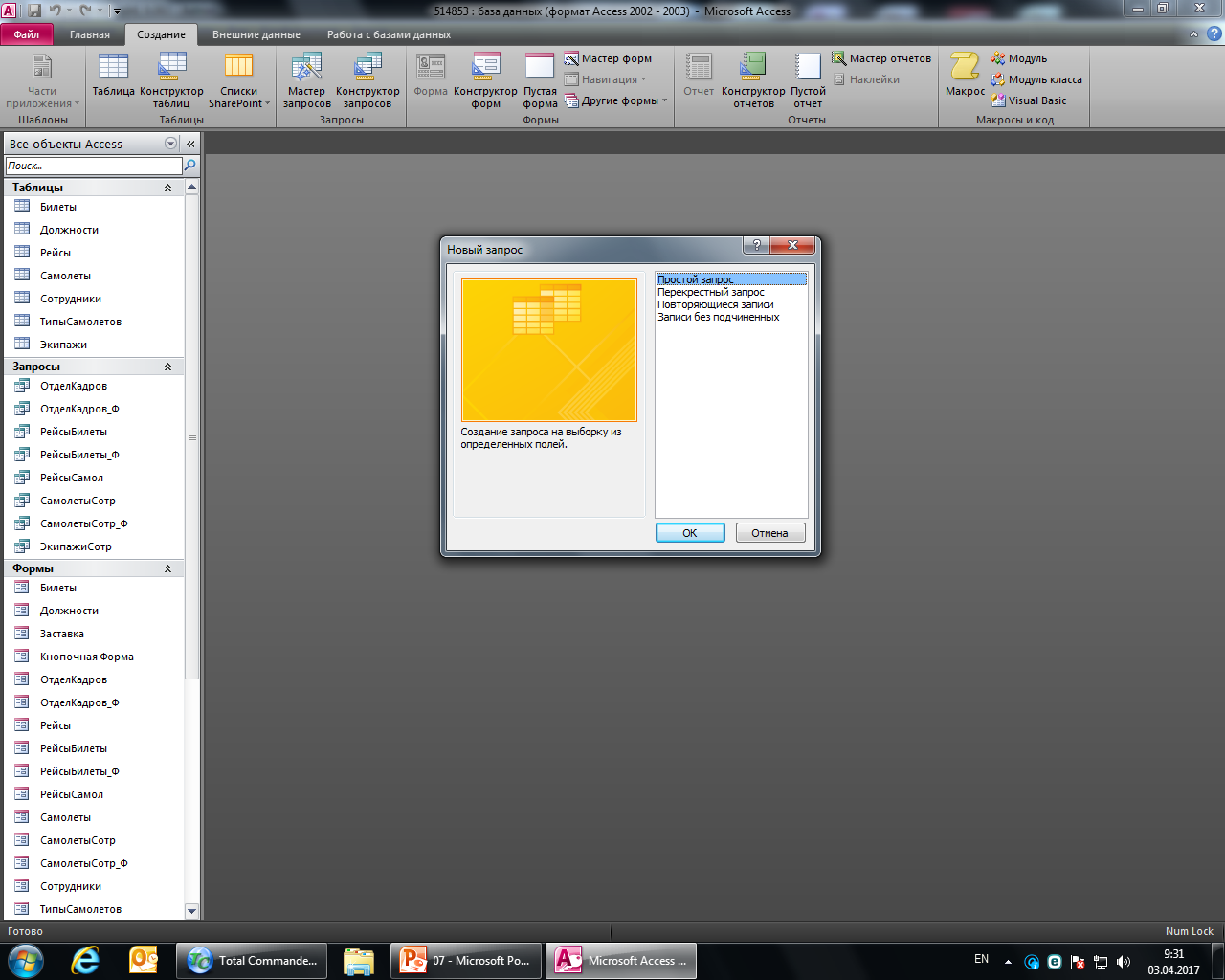 1. Типы запросов в  СУБД MS Access
Исходная таблица
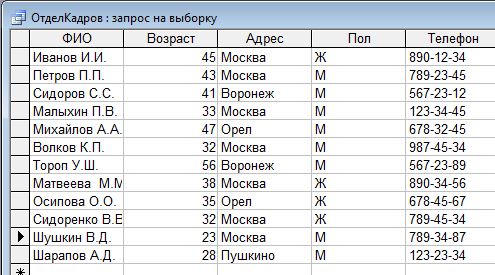 2. Простые запросы на выборку
Создание простого запроса на выборку в режиме конструктора
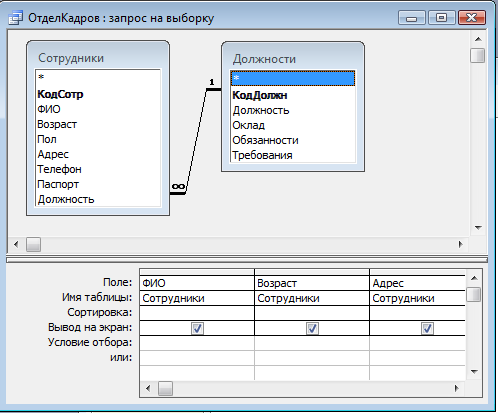 2. Простые запросы на выборку
Условия отбора И / ИЛИ  (and / or)







Возраст > 40 и  Адрес = «Москва»
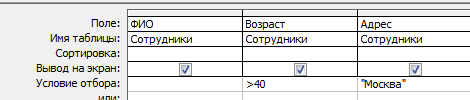 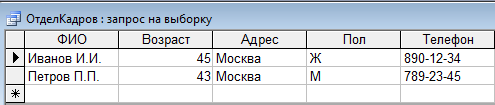 2. Простые запросы на выборку
Условия отбора И / ИЛИ  (and / or)








Возраст > 40 или  Адрес = «Москва»
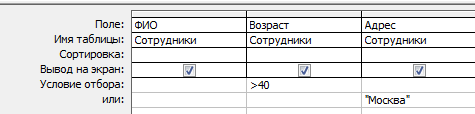 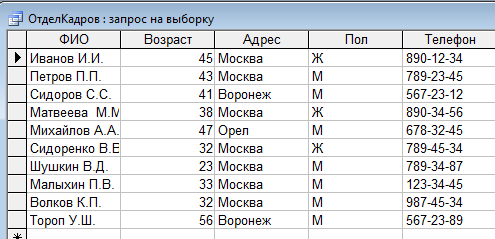 2. Простые запросы на выборку
Вычисляемые поля:
Имя выражение: выражение
например,
Стоимость: [цена] * [кол_во] * 1,05
2. Простые запросы на выборку
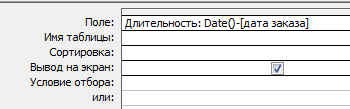 Запрос с параметром
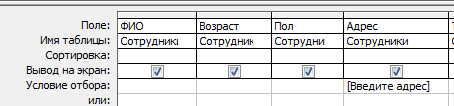 2. Простые запросы на выборку
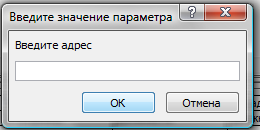 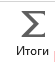 Групповые операции
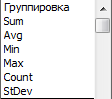 3. Итоговые запросы
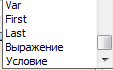 Перекрестный запрос
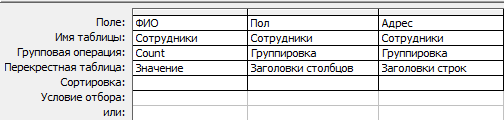 3. Итоговые запросы
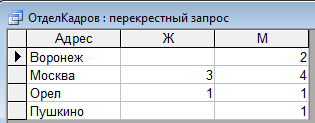 Создание новой таблицы
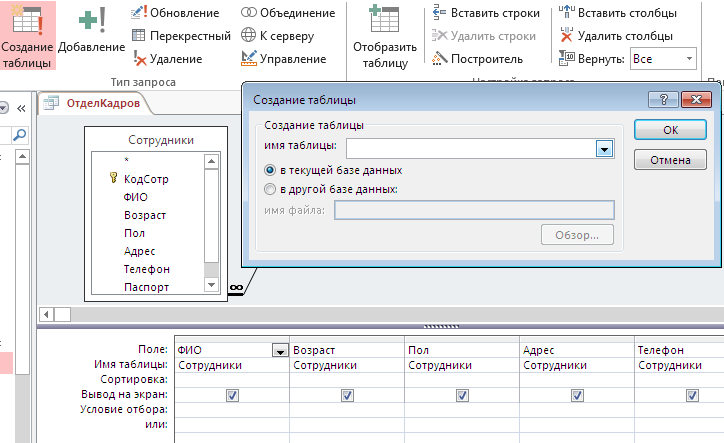 4. Активные запросы
На добавление
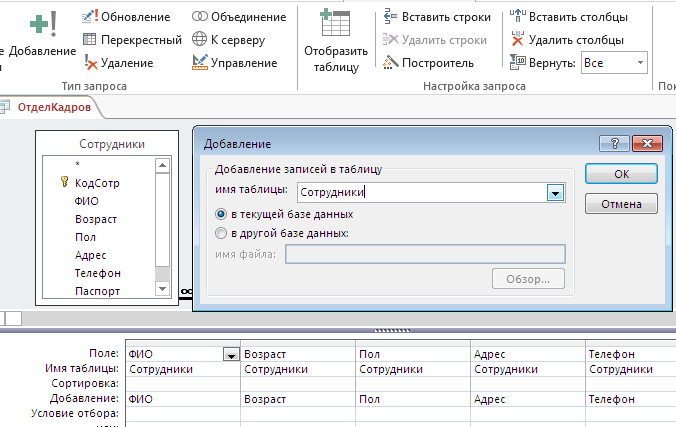 4. Активные запросы
На удаление
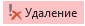 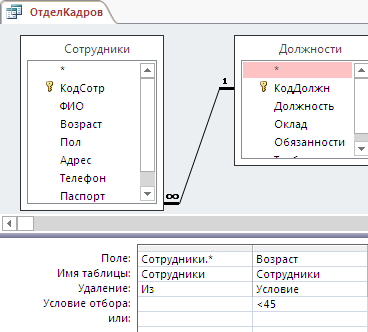 4. Активные запросы
На обновление
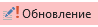 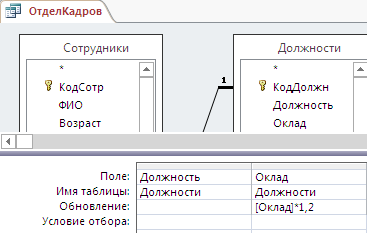 4. Активные запросы